Science
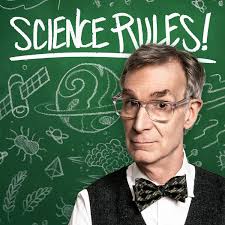 Science is …
How does it work?
Science is a set of systematic process for understanding the natural or social world.

It operates according to a series of agreed upon principles (which we’ll get to shortly)

Underlying science is “empiricism”
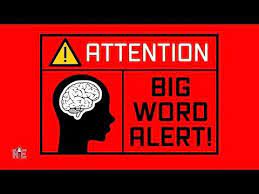 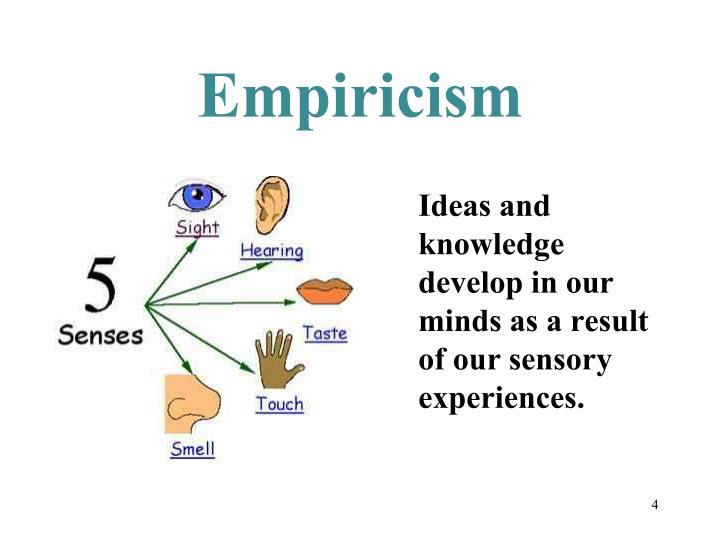 Empiricism
Science is based on an empirical model of the world – one in which scientists and others believe that all knowledge is derived from our senses –our ability to see, hear, touch, taste & otherwise experience the world. 

Science is observation. We observe things, compare our observations to the research literature, formulate ideas on how things might work & then set out to test our ideas through collecting data.

What is data? A series of observations based on other people’s knowledge, belief and experiences.
The Scientific Method
First outlined by Sir Francis Bacon (way back in the late 1500s/early 1600s)
Four step process: 
1. make an observation; 
2. formulate a testable statement (hypothesis); 
3. test your idea; 
4. draw conclusions and refine your ideas
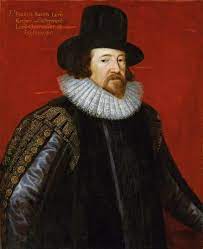 The Scientific Method
Scientific principles
Validity
Validity –  when researchers measure what they set out to measure.

Internal validity – the degree to which changes observed in a study are not the result of other factors (ie. did X really cause Y?)

External validity – the extent to which a study’s findings are generalizable to a larger population.
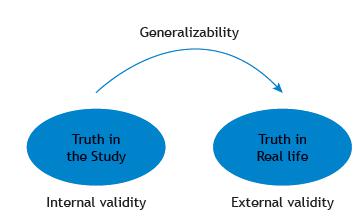 Spurious correlation as a validity problem
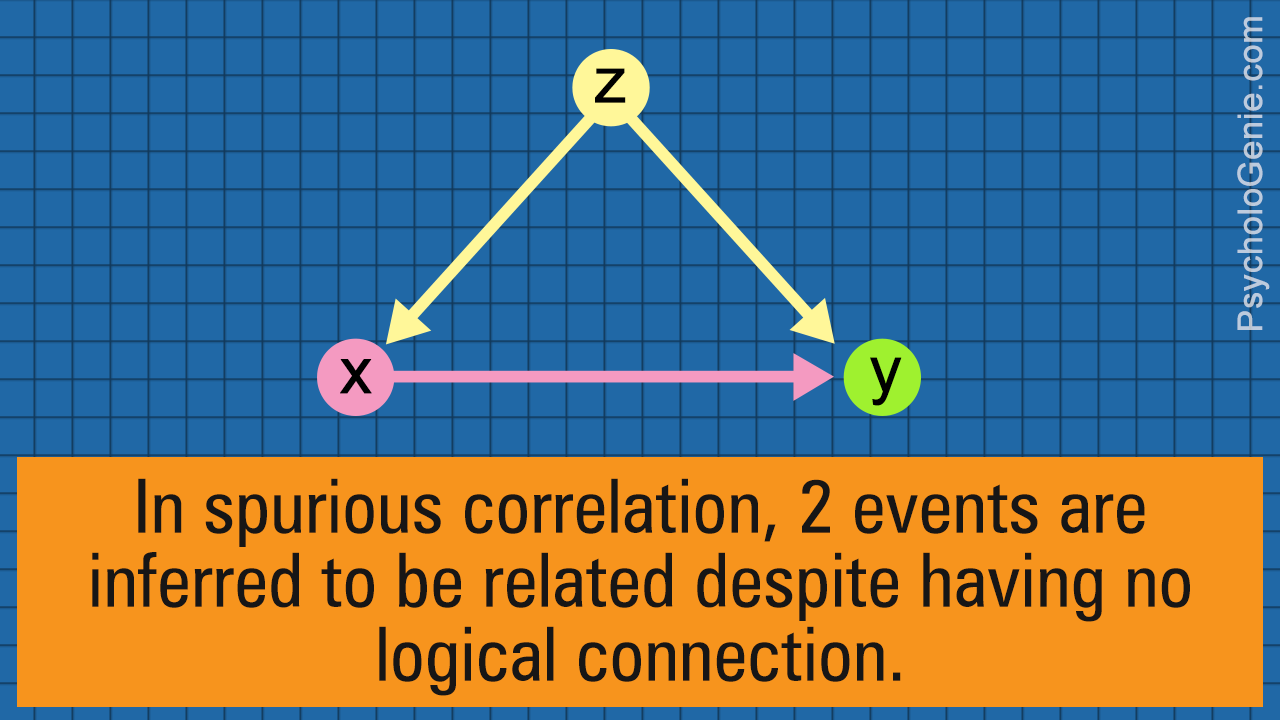 Confounding variables – extra factors that the researcher failed to control for or eliminate and that could be influencing the study’s findings.
“Correlation does not imply causation”
Tim Harford: On Lying with Statistics
Another example of a validity problem: stoned monkeys
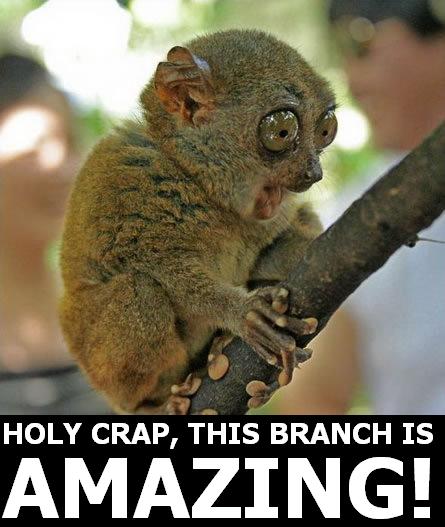 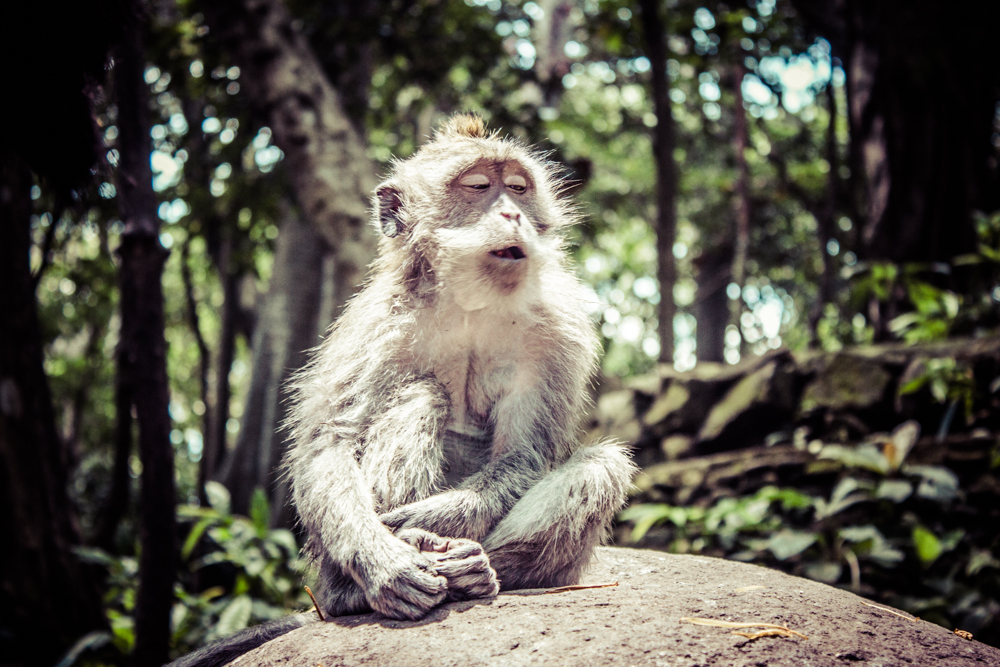 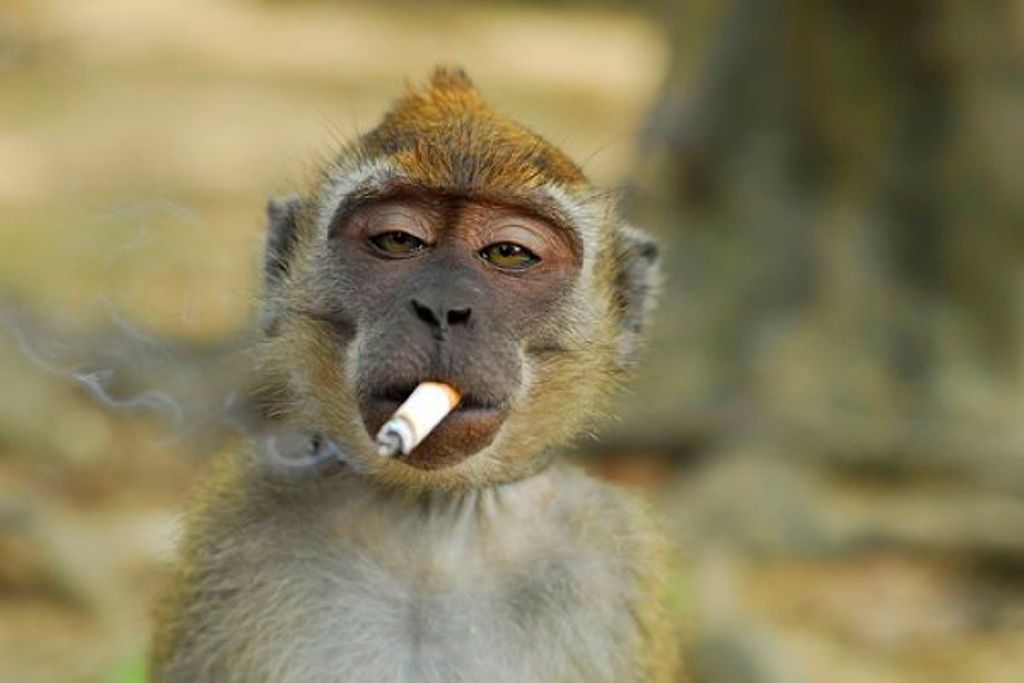 Reliability
Reliability – this term refers to the consistency, quality 
   and/or  reproducibility of research findings. Study findings are highly
   reliable if they consistently produce similar results when re-tested.
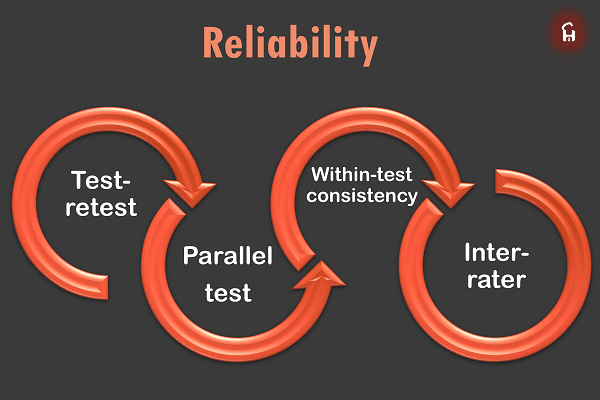 Testability
Testability refers to whether or not data collected through research can be analyzed or "tested" sufficiently to determine whether or not a claim can be falsified. 

Another way to put it: testability refers to the content and quality of your data, ie. does the data you collected really answer your question? 

E.g. peer support program evaluation & they collected data on when/how long peer supporters spent with staff members as an indicator of the program’s performance.
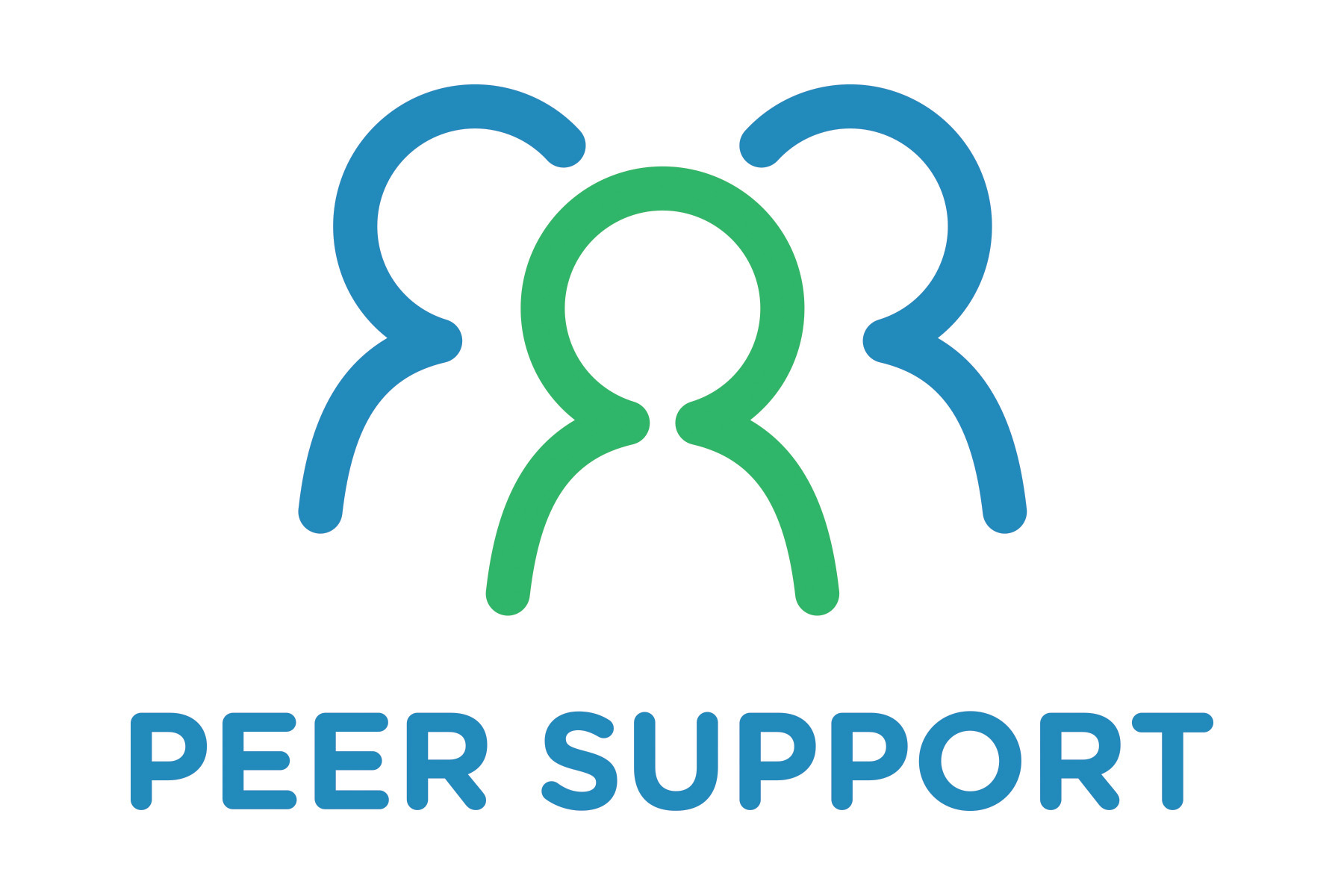 Objectivity
Objectivity refers to the goal of removing sources of human bias that might confound your results. 

“The first principle is that you must not fool yourself and you are the easiest person to fool” - Richard Feynman
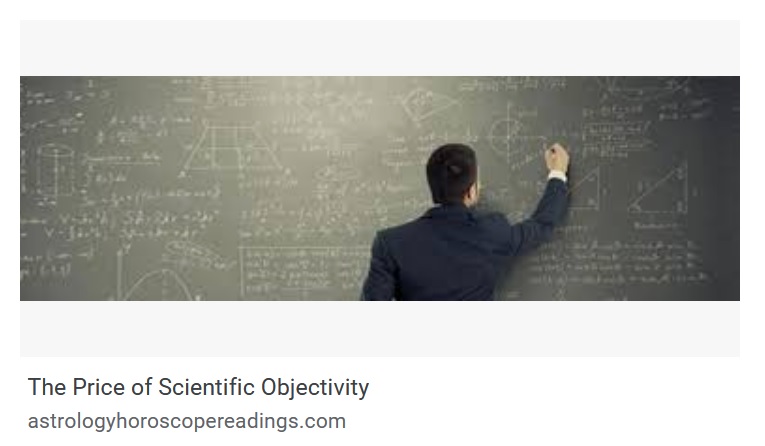 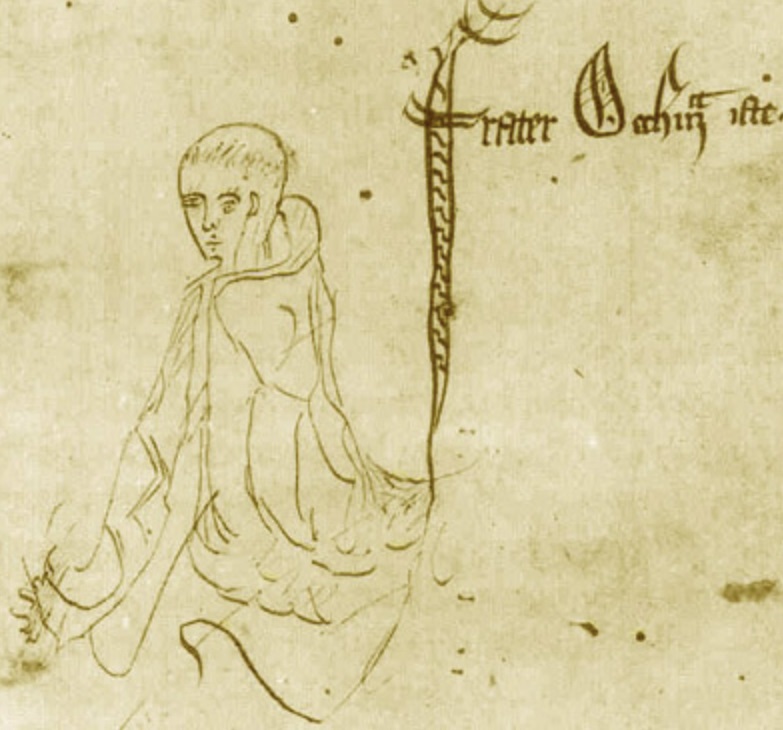 Parsimony
This refers to the idea that the simplest answer is usually the best. 

Also known as Occam’s razor or the K.I.S.S. principle

Ex.: A lot of times people will explain an event by invoking a complex conspiracy involving multiple actors – and sometimes whole governments – when the answer is most likely incompetence, negligence or some other individual factor. 

The more convoluted the answer, the less likely it is to be true.
Falsifiability
Historically, scientists tried to prove things were TRUE (verifiability). However, a guy called Karl Popper said, “you’re doing it wrong”.  An example of this is swans. If all you’ve ever seen are white swans does that mean all swans are white?
What the honk?
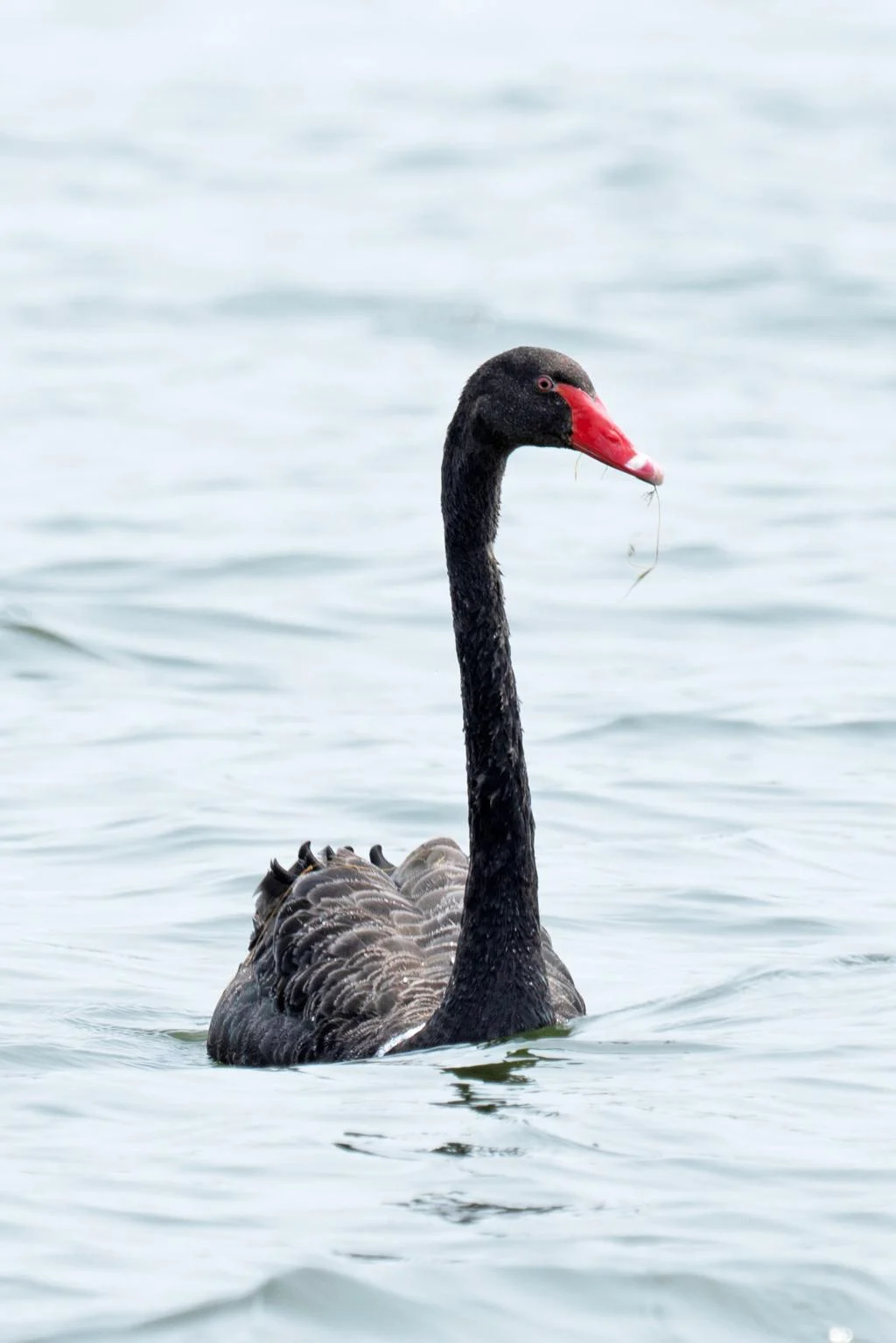 Which of these statements are falsifiable?
My dog is psychic
YES
Alien life forms control the human world from beyond the solar system
NO
Covid-19 is really a fake virus created by the government to scare people into giving up their rights.
YES
There is a ghost living in my attic
NO
Transparency
Transparency refers to the research practice of fully documenting one’s study, including the methods, the data, the hypotheses/research questions and the findings. Another term we frequently see for this is ‘open science.’
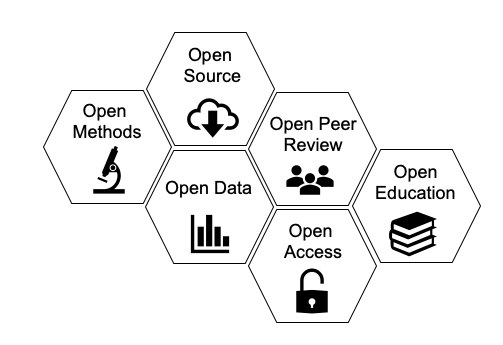 Scientific principle: replication (building an evidence base)
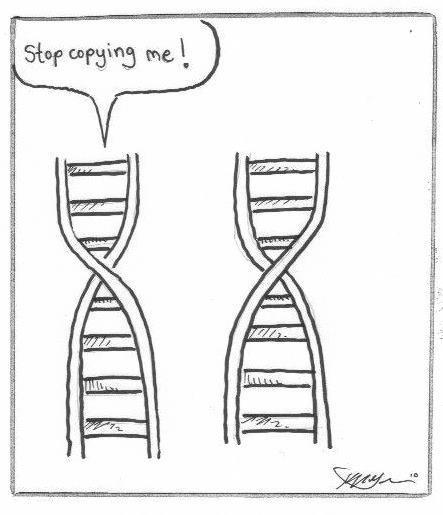 Replication – when a study uses the same methods as an original piece of research to see if a second (or third or fourth) study 
   achieves similar results. This strategy is used to build an evidence
   base

Reproduction – a study that uses similar, but not the same 
   methods, as an original piece of research to see if similar results 
   can be achieved. These studies also help us to understand the
   strengths and limitations of different interventions.
Why should we trust Science?
Transparency means we have a built-in error checking system: peer review; post-publication review and, increasingly, open science systems

A great source for knowledge about scientific error and fraud:

RETRACTION WATCH
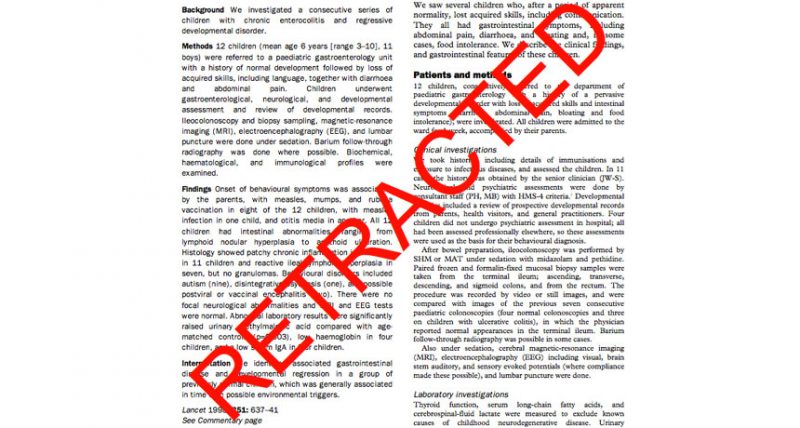 Springer Nature retracted 44 papers from a journal in the Middle East after determining that they were junk. FromRetraction Watch:
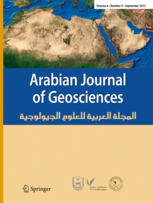 “The characteristics of rainfall in coastal areas and the intelligent library book push system oriented to the Internet of Things,” was purportedly written by Hailing Chi, of the library at the Zibo Vocational Institute in Shandong — which we loosely summarize as: “The rain in Spain falls mainly on my new smart refrigerator.” 
And, perhaps our favorite, “Distribution of earthquake activity in mountain area based on embedded system and physical fitness detection of basketball,” which sounds like it might be the poorly-written elevator pitch for a new animated movie in which The Smurfs meet a volatile Shaq.
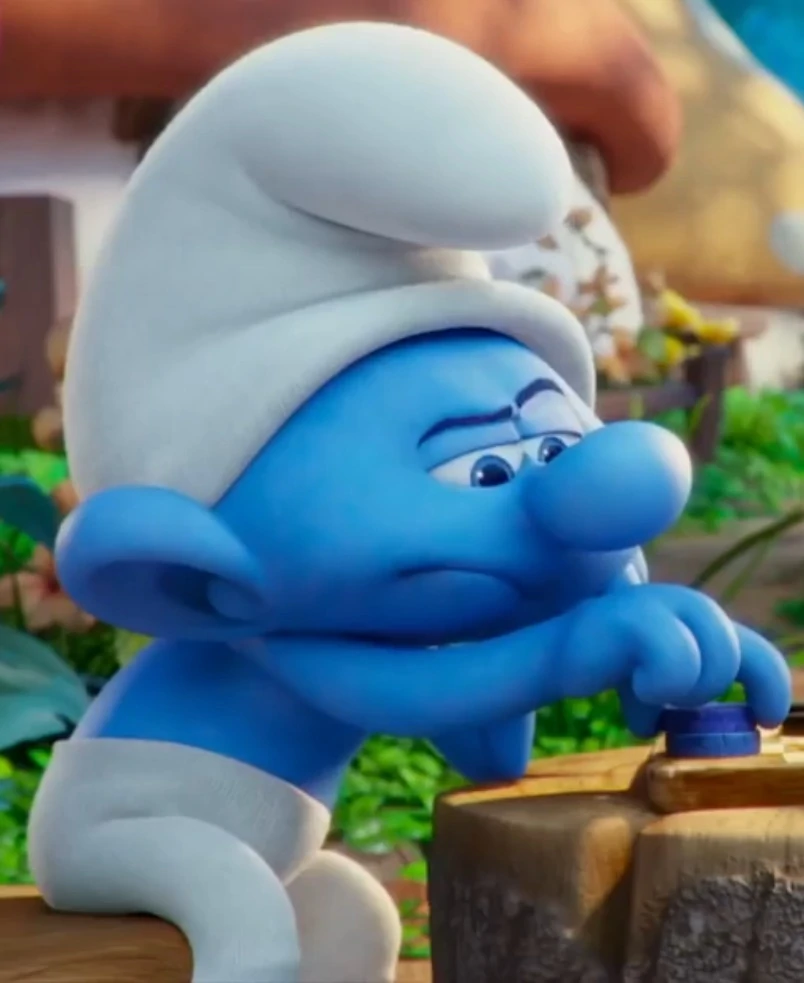 Does error/bias/fraud mean we shouldn’t be skeptical consumers of science knowledge?
NO
The other big thing science has going for it is …
Encouraging scientists and non-scientists alike to engage in critical thinking!!
Science advances when people find problems in existing theories/explanations and then work to resolve those issues.
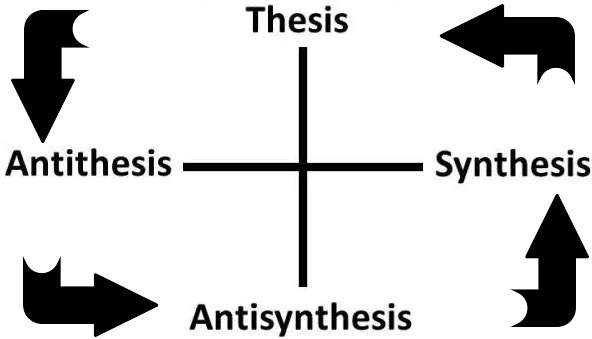 When Scientists don’t agree: Global warming
What is the percentage of climate scientists who believe we are undergoing climate change?
Approx. 98.4% (Cook et al. 2004)Approx. 97-98% (Anderegg et al. 2012)Approx. 90% (Verheggen et al. 2014)
Study by Yale/George Mason (2017)
Merton’s 4 Scientific Norms:
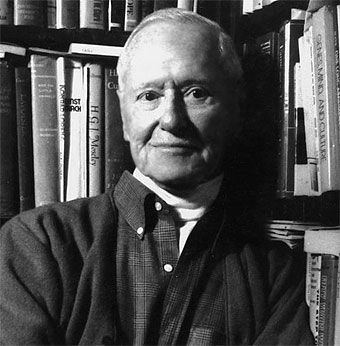 Universalism: science is science and facts should be judged on their own merits no matter who is conducting the research or where. 
Disinterestedness: scientists should be in the pursuit of knowledge for its own sake, and not for money, ego, reputation, or other benefits.
Communality: scientists should share knowledge so it can be improved and/or built upon.
Organized skepticism: no claim – including scientific ones – should be accepted at face value.